Закончив раскопки, археолог продолжает исследования в музее или в лаборатории. Он изучает форму каждой найденной вещи, устанавливает ее назначение, определяет материал, из которого она сделана
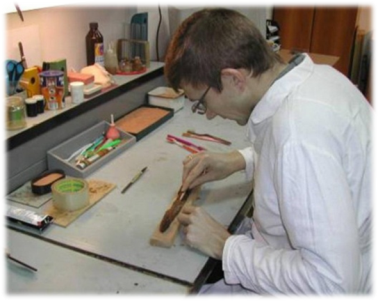 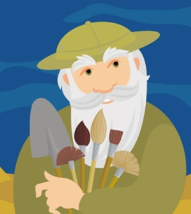 Но иногда археологи находят только осколки предметов.
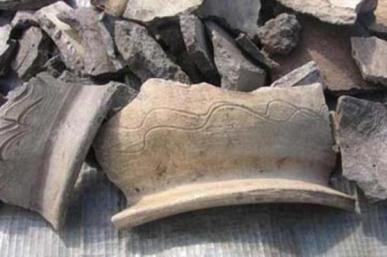 И тогда им приходиться собирать их по частям.
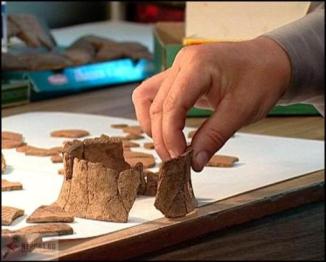 Археологические раскопки проводятся сегодня во всех частях мира. Благодаря археологам мы знаем, какая посуда была у древних людей
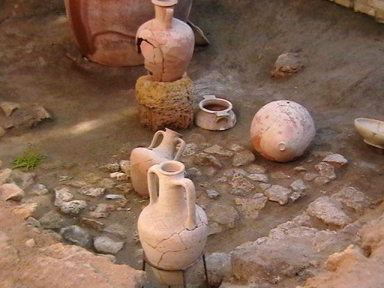 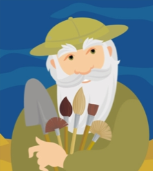 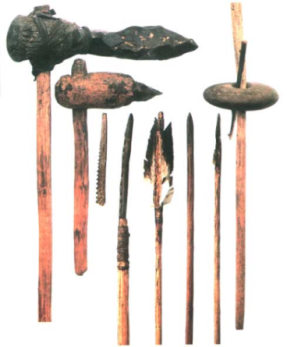 Какие были орудия труда и оружие у охотников
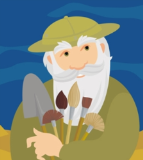 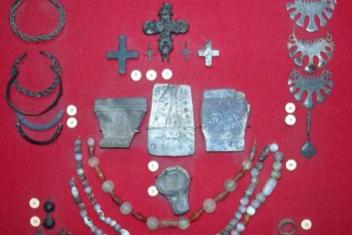 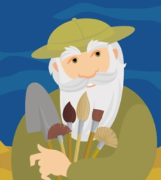 Как женщины носили украшения.
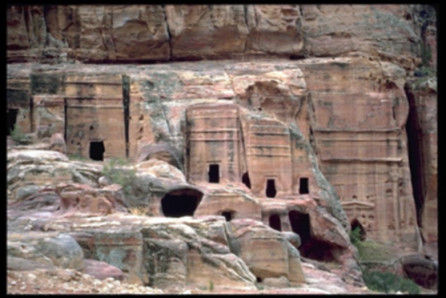 Как выглядели старинные города
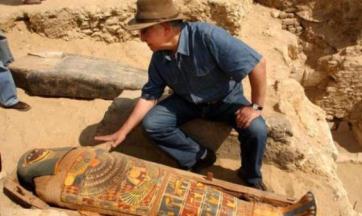 Археологи постоянно находят и рассказывают нам о новых открытиях, иногда эти открытия очень удивляют и восхищают нас.
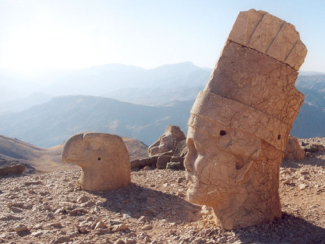 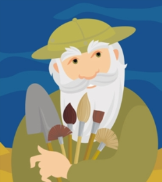 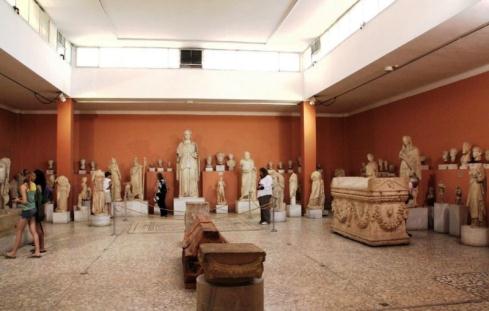 А мы с вами можем все эти найденные вещи и предметы увидеть в музеях археологических раскопок
Подготовила воспитатель: 
г.Бологое
Тверская область
МБДОУ №4 «Светлячок»
Тимошкина Наталья Ивановна